TIẾNG VIỆT 1
Tập 2
Tuần 31
Tự đọc sách báo: Đọc sách về
kiến thức, kĩ năng sống
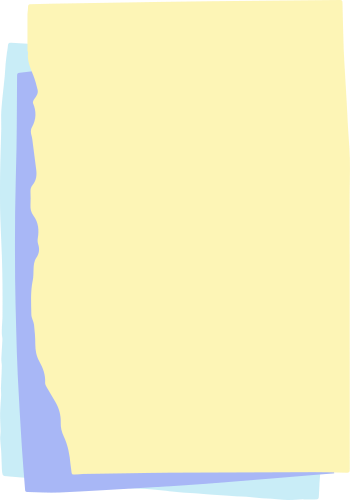 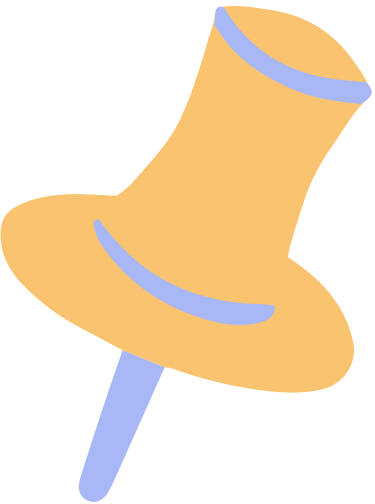 Giới thiệu sách của em 
với các bạn
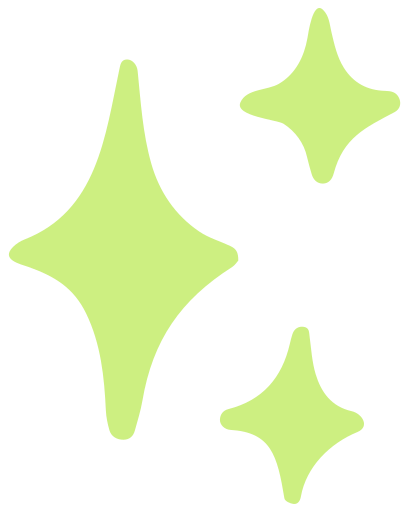 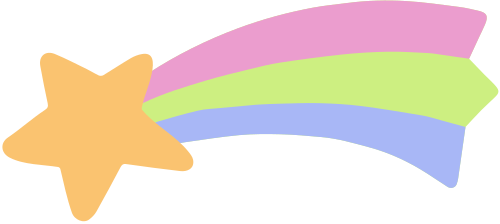 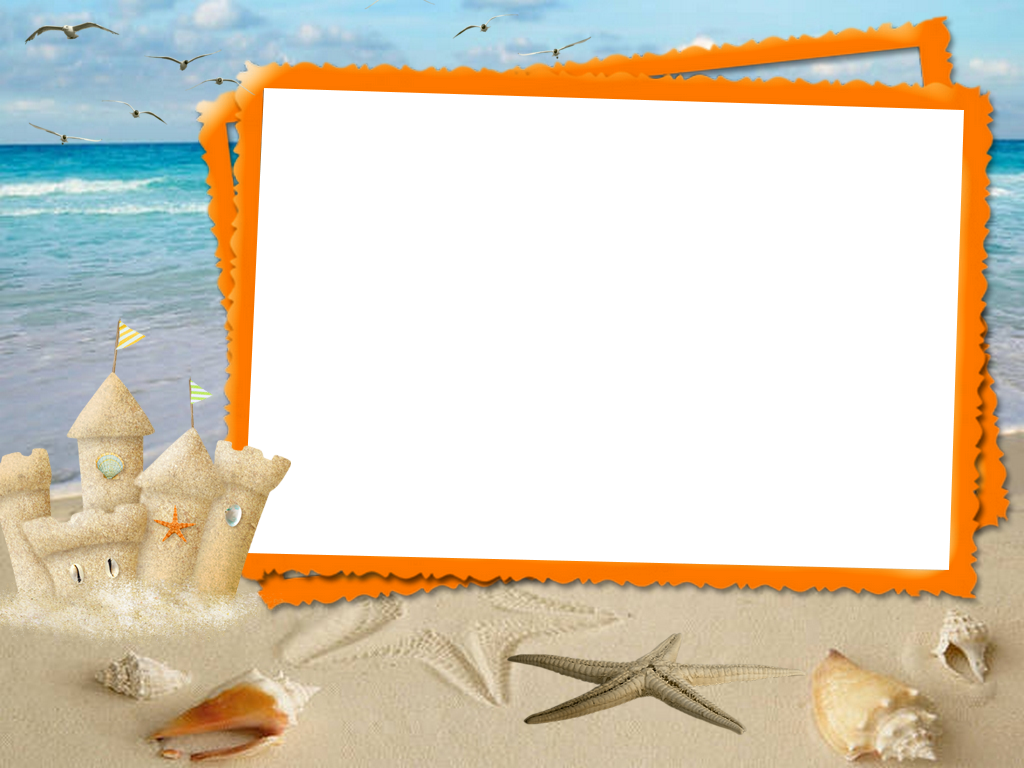 THƯ GIÃN
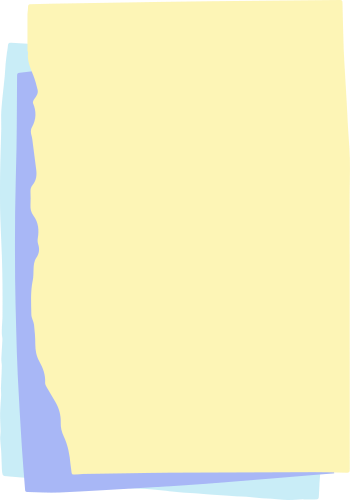 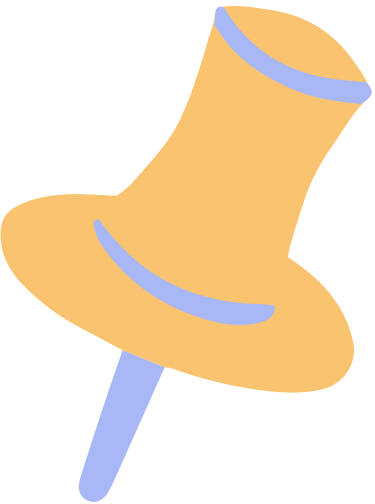 Tự đọc sách về kiến thức hoặc kĩ năng sống
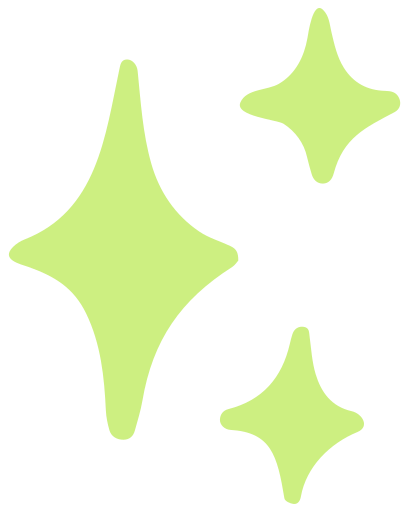 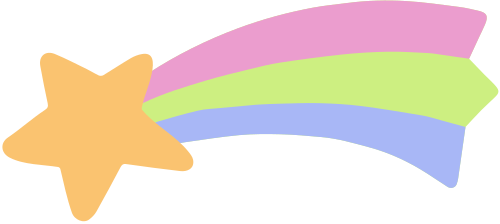 Sử dụng đồ điện an toàn
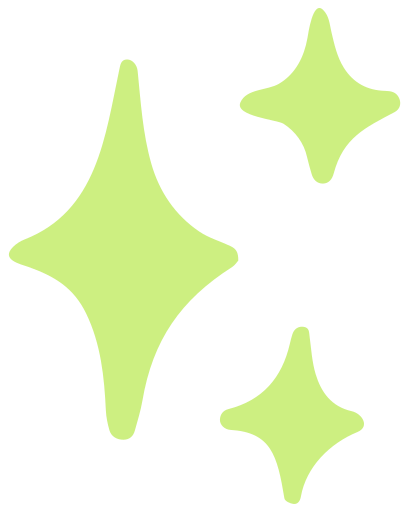 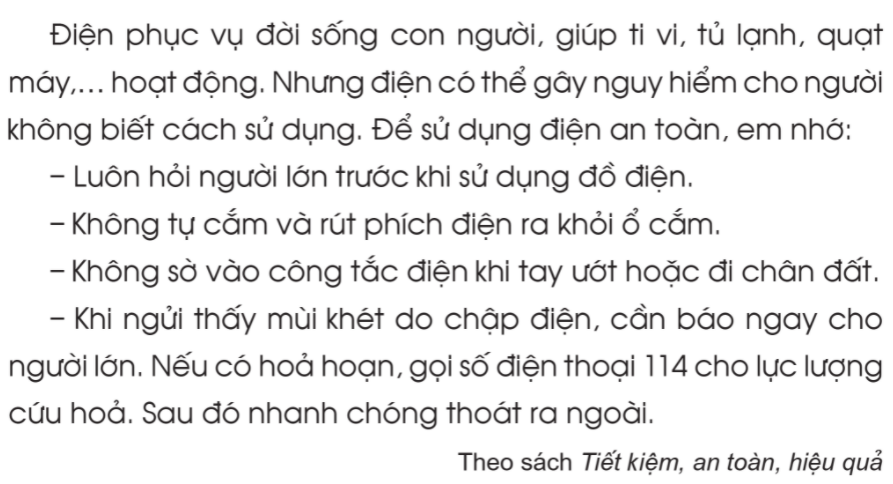 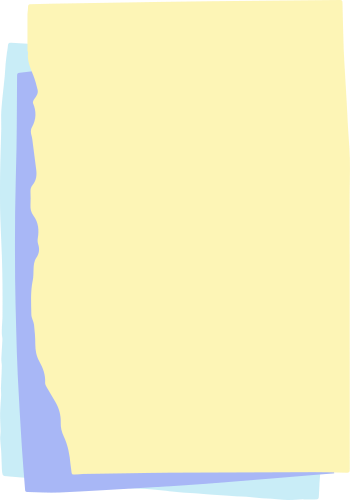 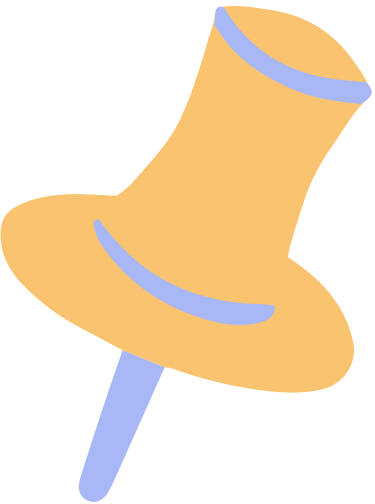 Đọc (hoặc kể) lại cho các bạn nghe một điều mới lạ em đọc được trong sách.
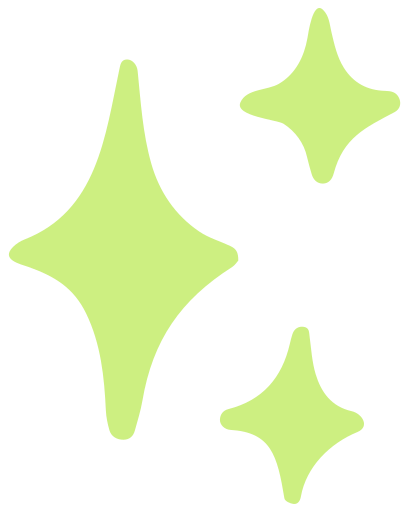 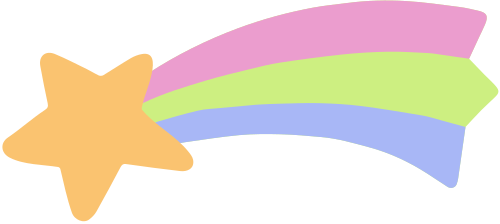 Hoc10 chúc các em học tốt!